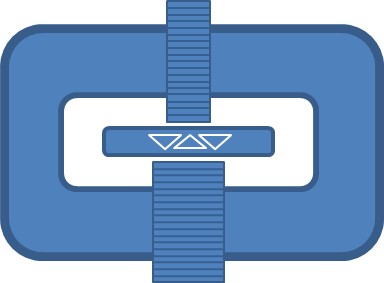 Catalogo de productos 2017
“Salud a su alcance”
Le presentamos nuestro catalogo con nuestros productos y marcas principales, sin embargo, manejamos una gran variedad de productos y marcas no dude en contactarnos si lo que necesita no se encuentra en este documento.

Todo lo relacionado a: 

Material de curación.
Material de curación de alta especialidad.
Catéteres.
Cuidado de Heridas.
Material de Higiene y cuidado de la piel.
Instrumental Quirúrgico.
Equipo Médico.
Ropa desechable.
Nuestras Marcas :
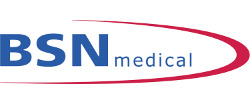 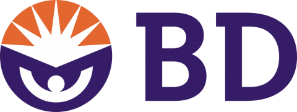 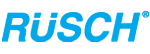 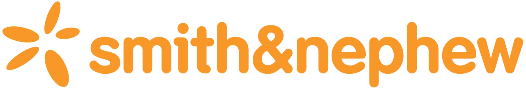 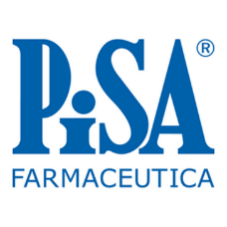 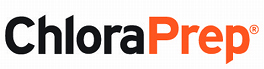 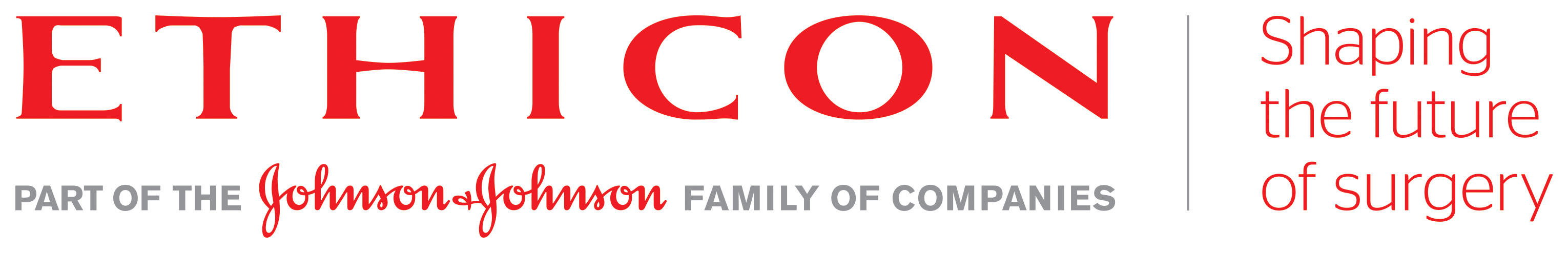 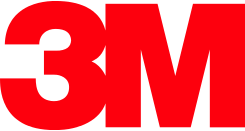 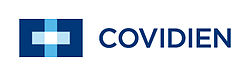 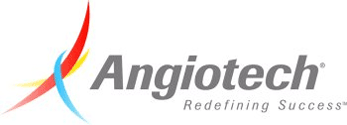 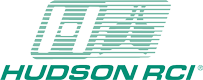 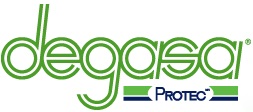 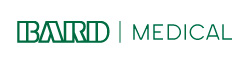 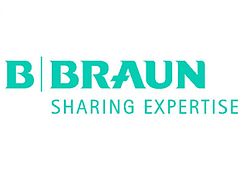 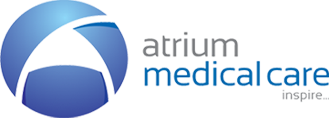 Material de curación:

Gasas
Vendas
Sondas Foley
Sondas Levin
Guantes
Llaves de 3 y 4 Vías
Jeringas.
Agujas Hipodérmicas
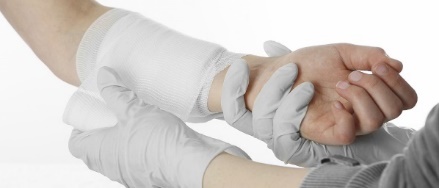 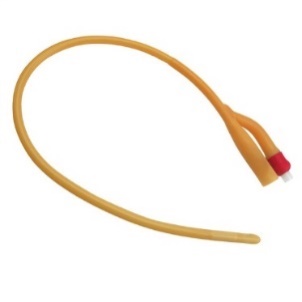 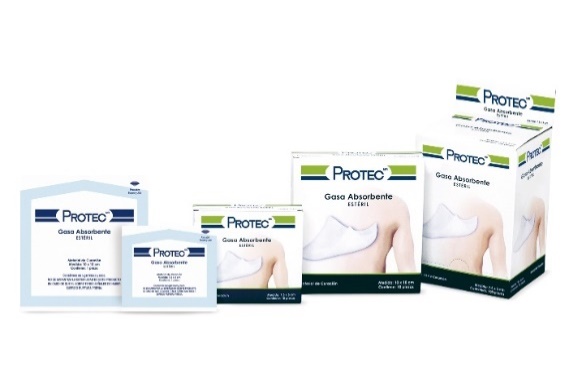 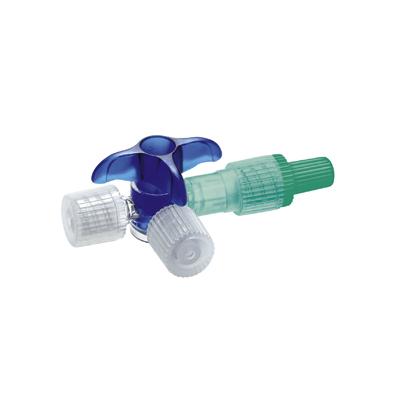 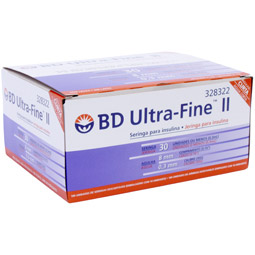 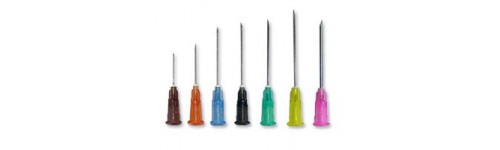 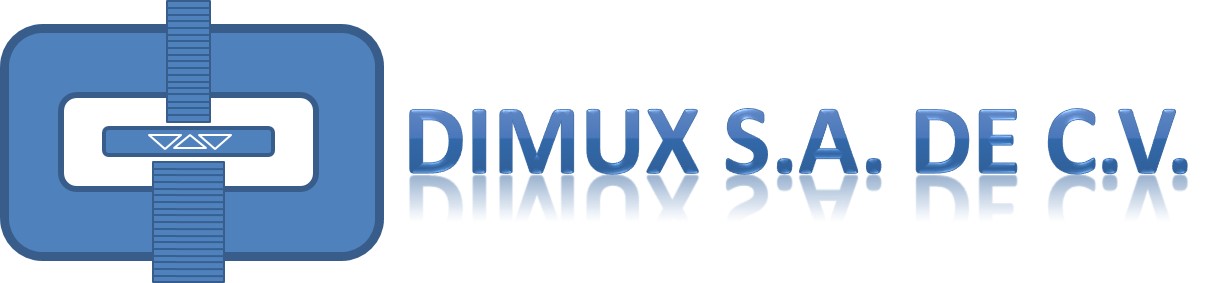 Material de curación de alta especialidad.
Injertos.
Botones gastrostomía.
Engrapadoras Lineales.
Cartuchos.
Suturas.
Aguja para Biopsia.
Válvulas derivación ventriculoperitoneal.
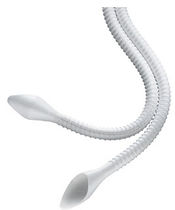 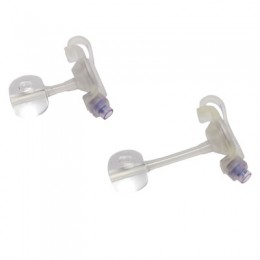 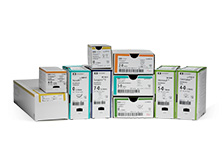 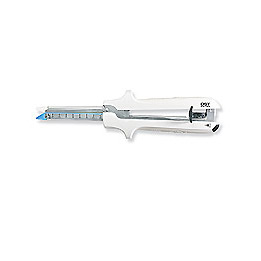 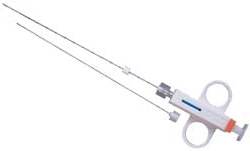 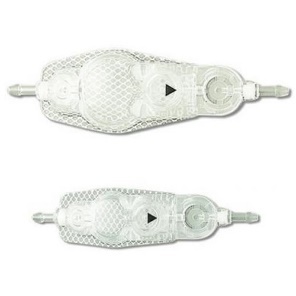 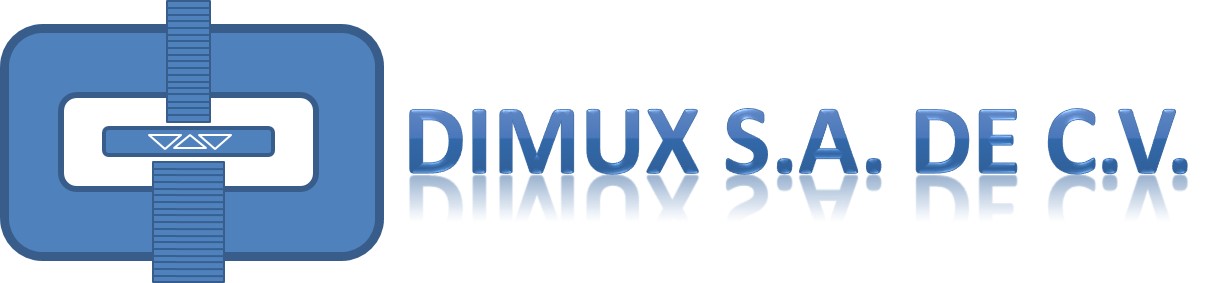 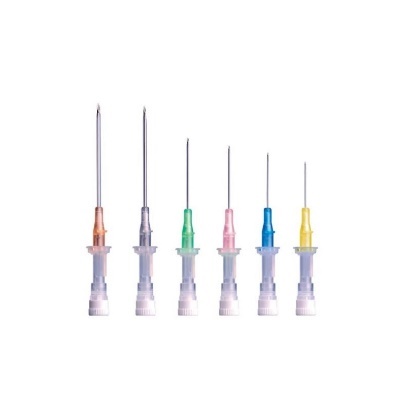 Catéteres.
Venoclisis.
Venoso Central.
Percutáneos (PICC).
Diálisis Peritoneal.
Hemodiálisis.
Multipropósito.
Doble J.
Nefrostomía.
Puertos Oncológicos.
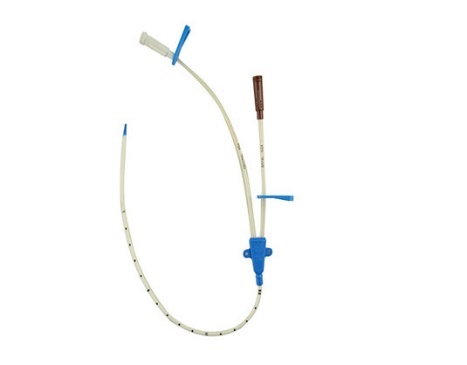 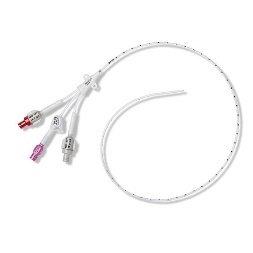 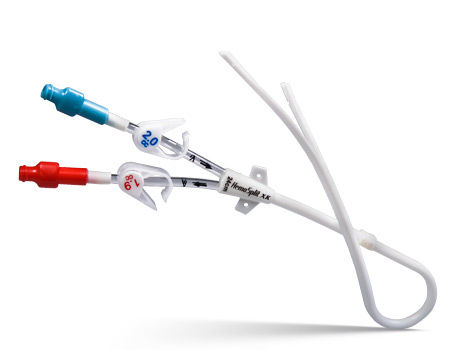 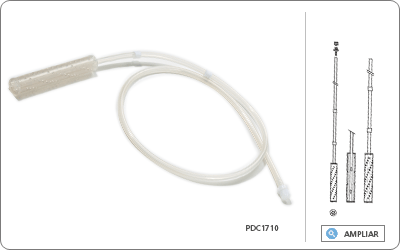 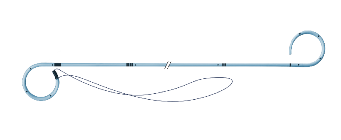 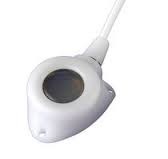 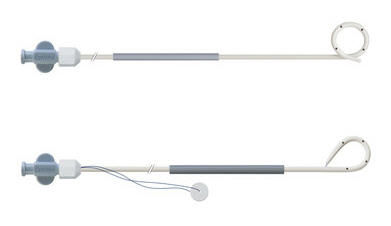 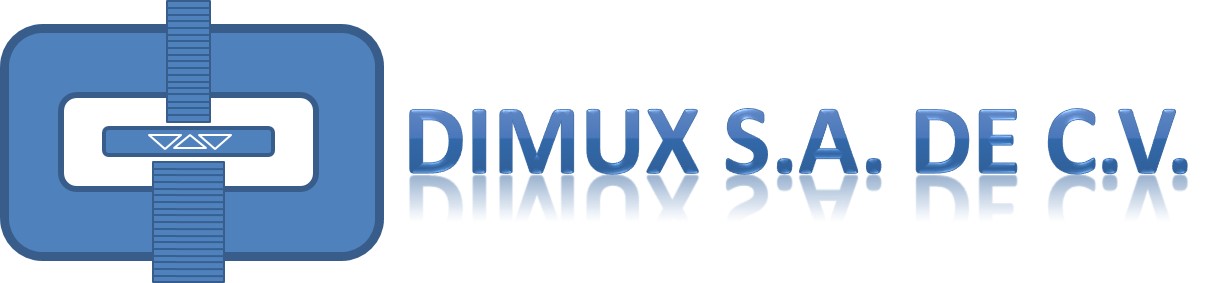 Cuidado de Heridas.
Tegaderm
Duraprep
Cintas
Gasas
Antisépticos
Acticoat
Primafix e Hypafix
Jelonet
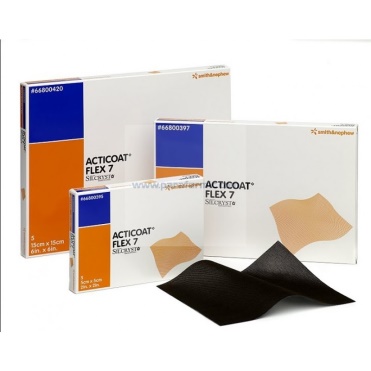 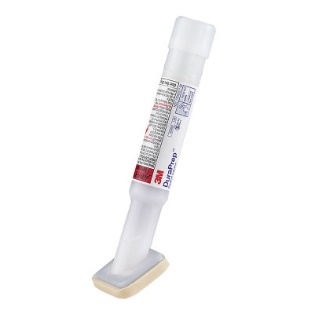 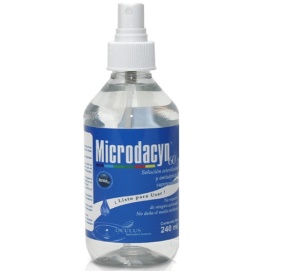 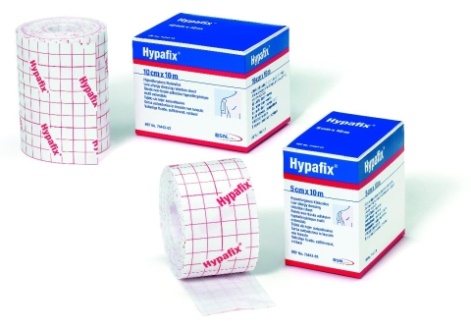 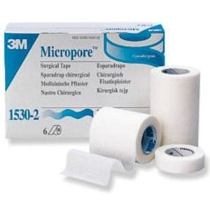 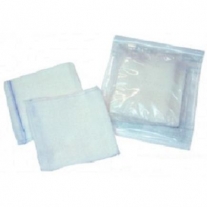 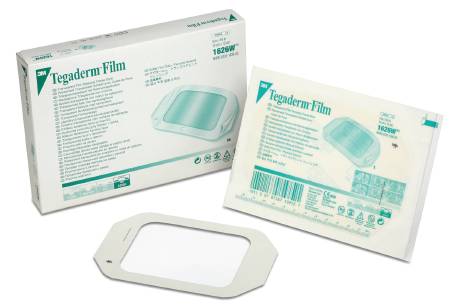 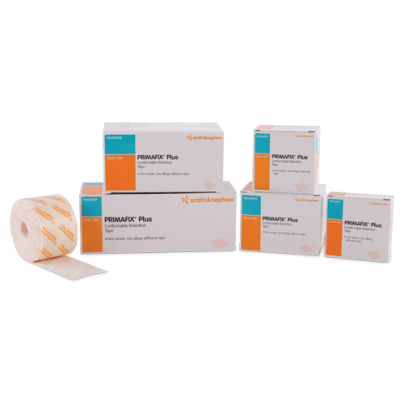 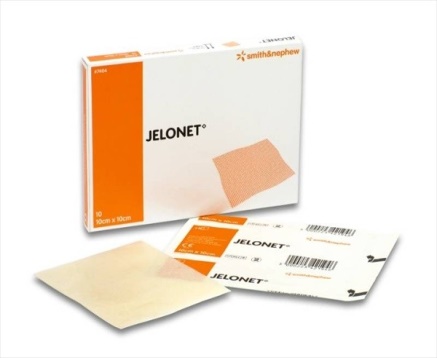 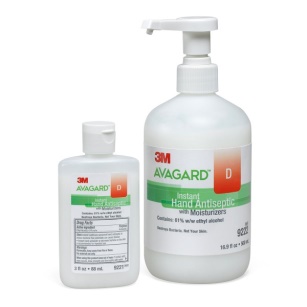 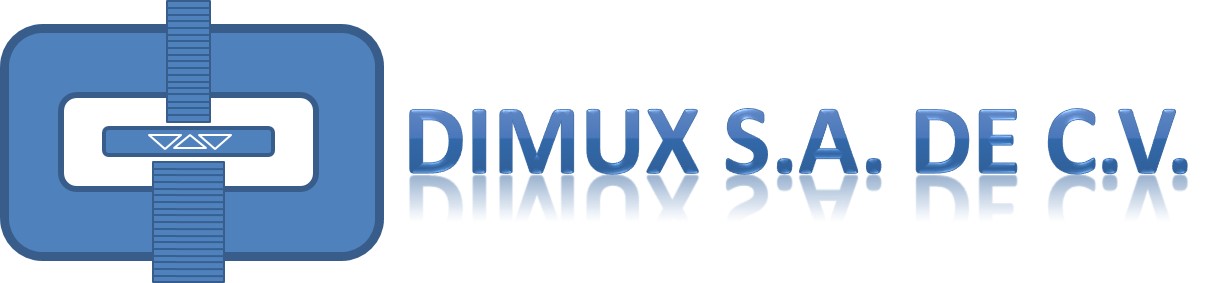 Material de Higiene y cuidado de la piel.
Venoclisis.
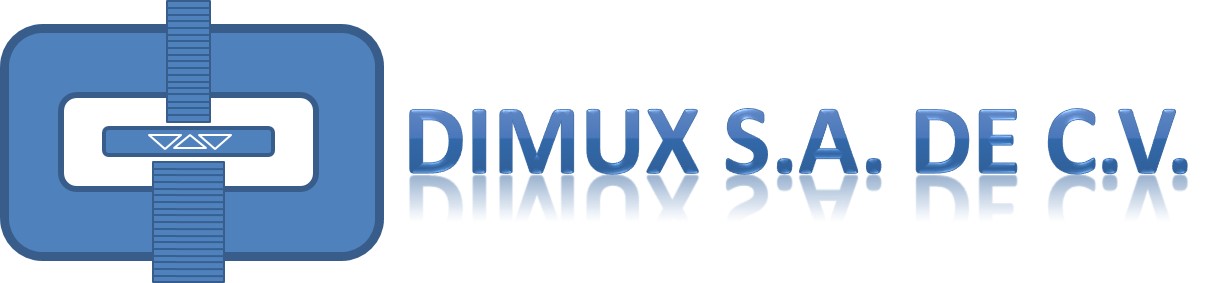 Instrumental Quirúrgico.
Venoclisis.
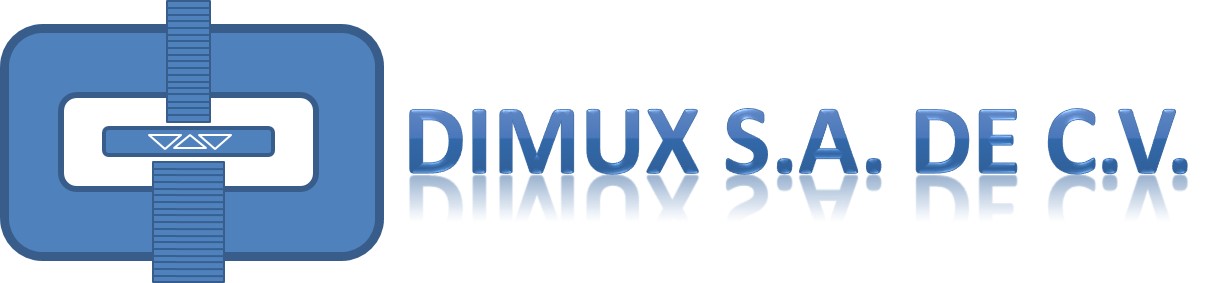 Equipo Médico.
Venoclisis.
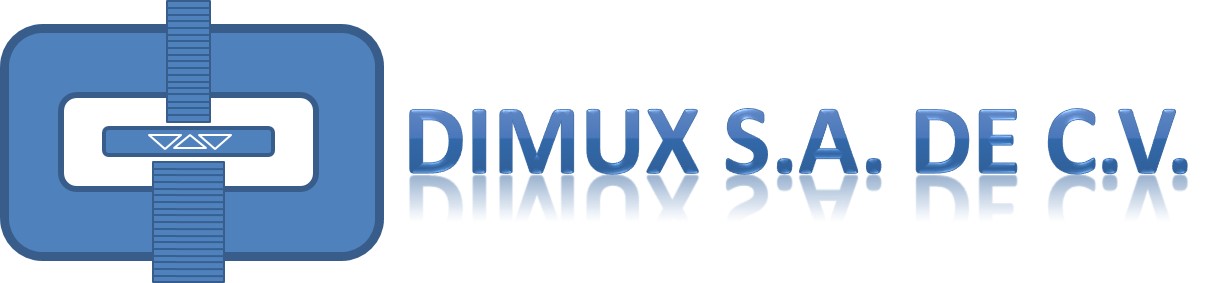 Ropa desechable.
Venoclisis.